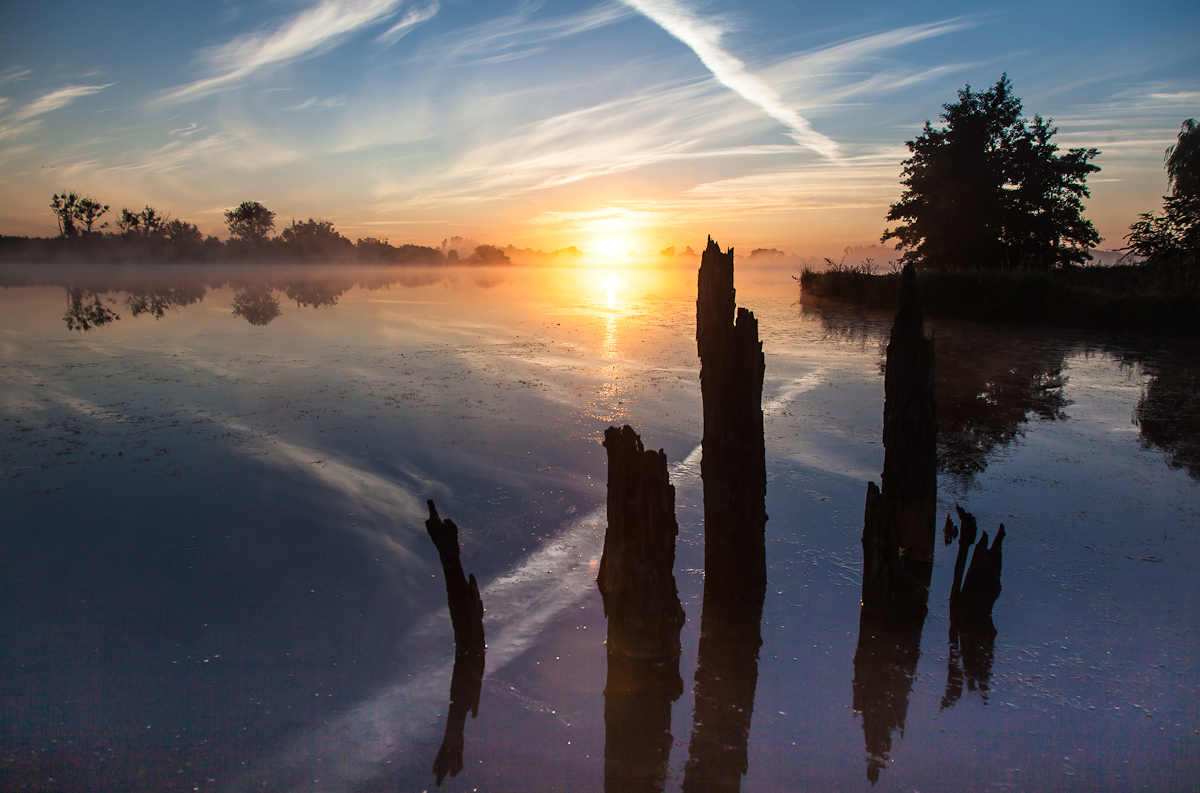 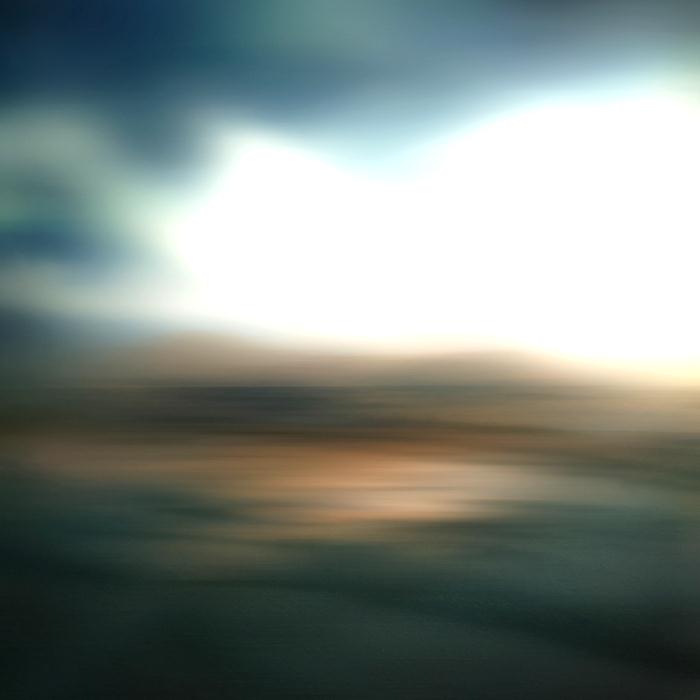 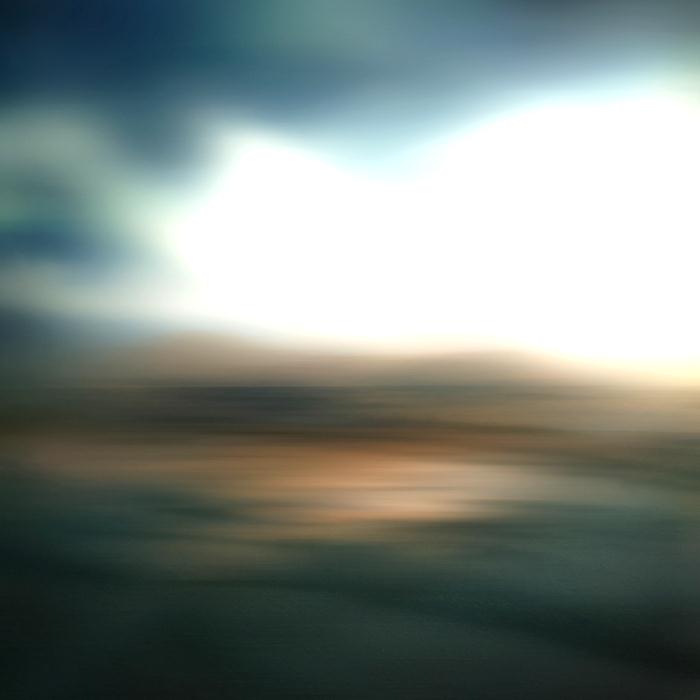 Annual GOHSEP Conference
OHSEP Directors + LEPA + LEPC Members
Louisiana Shelter Task Force
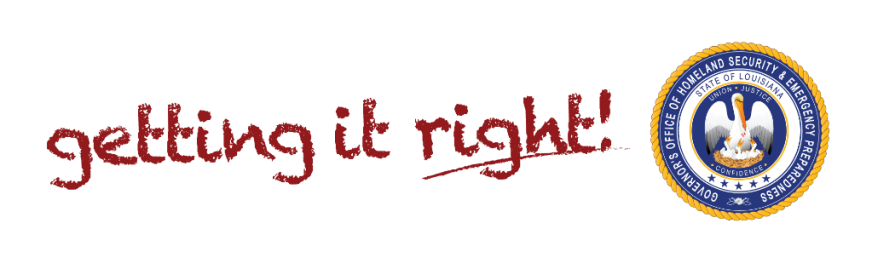 January 21, 2015
Focus on the black dot in the center of the screen, rock back & forth
Louisiana Shelter Task Force (LSTF)
A framework which the Parishes can coordinate their actions with State Government, Partner Agencies & other Stakeholders in order to respond to a sheltering event
Louisiana Shelter Task Force
The Shelter Task Force document will be an annex to the Louisiana Unified Shelter Plan/2011
Louisiana Shelter Task Force Sectors
General population shelter Parishes
Sector A - Region 6
Sector B - Regions 7 & 8
Sector C - Regions 2, 4, 5 & 9
At risk area Parishes are considered Sector D - Regions 1, 2, 3, 4, 5 & 9
Louisiana Shelter Task Force
Representative from each of the 9 GOHSEP Regions
Glen Mears - elected by representatives to Chair the Task Force
Louisiana Shelter Task Force
Chairperson
Coordinates sheltering operations
Coordinates with the GOHSEP Shelter Liaison
STF Members
Responsible for coordinating with Parish Directors in their respective region
Louisiana Shelter Task Force
Coordinate with the Parish Directors the activation of local General Population Shelters
Louisiana Shelter Task Force
Shelter Status Reporting
Parishes will report to GOHSEP the status of operation of each shelter within your respective parish through the Shelter Task Force
During Evacuations - every 4 hours
After evacuation & for the duration of sheltering operations - every 6 hours
Report through WebEOC & Conference Calls
Louisiana Shelter Task Force
Shelter Task Force is the repository for shelter population counts
Parish Directors will provide their respective STF Representative with current population counts
STF Regional Representative will gather & report this information to STF Chair
STF Chair will provide this information to GOHSEP Shelter Liaison during scheduled conference calls
Louisiana Shelter Task Force
Shelter Status Reporting
Name of Shelter
Shelter Location - Physical Address
Population Count
Status- Standby/Opened/Closed/Full/ECT
Louisiana Shelter Task Force
Annex Development & Maintenance 
Annual review & updating prior to June 1
Annual Survey to provide an estimate of available General Population Shelters
Louisiana Shelter Task Force
Survey coming out soon
CTNS
P2P
General Population
Existing Mutual Aid Agreements
PLEASE; PLEASE; PLEASE Complete these
Louisiana Shelter Task Force
Next Step
Information Points along the evacuation Routes
We need assistance from the Parish Directors to Coordinate & Staff these Information Points
Evacuating Parishes
Balance - 23
W
W
MOREHOUSE
E
E
CLAIBORNE
UNION
BOSSIER
CLAIBORNE
WEST
WEST
EAST
EAST
UNION
BOSSIER
B
B
S
S
CARROLL
T
T
E
E
LINCOLN
R
R
CADDO
RICHLAND
OUACHITA
RICHLAND
OUACHITA
MADISON
MADISON
JACKSON
BIENVILLE
BIENVILLE
FRANKLIN
RED
RED
CALDWELL
TENSAS
FRANKLIN
TENSAS
CALDWELL
N
DESOTO
RIVER
RIVER
A
DESOTO
T
WINN
WINN
C
H
CATAHOULA
CATAHOULA
I
T
C
C
O
LASALLE
O
O
SABINE
C
GRANT
GRANT
N
N
H
C
C
E
SABINE
O
O
S
R
R
D
D
I
I
A
A
RAPIDES
RAPIDES
VERNON
VERNON
AVOYELLES
AVOYELLES
T
WEST
WEST
ST
EAST
A
FELICIANA
WASHINGTON
HELENA
FELICIANA
N
G
EVANGELINE
I
I
Evangeline
BEAUREGARD
BEAUREGARD
P
POINTE
POINTE
St.
A
A
ALLEN
Allen
COUPEE
COUPEE
EAST
Landry
EAST
H
H
St
BATON
BATON
O
O
WEST
WEST
ROUGE
ROUGE
Tammany
BATON
BATON
A
ROUGE
Acadia
Jefferson
SAINT
St.
JEFFERSON
LAFAYETTE
Lafayette
MARTIN
Davis
Calcasieu
Martin
DAVIS
IBERVILLE
ASCENSION
IBERVILLE
Orleans
St.
John
St.
James
Assumption
St
Charles
J
J
Iberia
ASSUMPTION
E
E
Cameron
CAMERON
St  Bernard
F
F
VERMILION
St.
ST.
Vermilion
F
F
Jefferson
P
P
L
L
Martin
MARTIN
E
E
L
L
A
A
R
R
St.
A
A
F
F
S
S
Mary
Q
Q
O
O
O
O
Iberia
N
N
U
U
U
U
E
E
R
R
Terrebonne
M
M
C
C
I
I
H
H
N
N
E
E
E
E
S
S
Shelter in Place Parishes
Balance - 6
W
W
MOREHOUSE
E
E
CLAIBORNE
UNION
BOSSIER
CLAIBORNE
WEST
WEST
EAST
EAST
UNION
BOSSIER
B
B
S
S
CARROLL
T
T
E
E
LINCOLN
R
R
CADDO
RICHLAND
OUACHITA
RICHLAND
OUACHITA
MADISON
MADISON
JACKSON
BIENVILLE
BIENVILLE
FRANKLIN
RED
RED
CALDWELL
TENSAS
FRANKLIN
TENSAS
CALDWELL
N
DESOTO
RIVER
RIVER
A
DESOTO
T
WINN
WINN
C
H
CATAHOULA
CATAHOULA
I
T
C
C
O
LASALLE
O
O
SABINE
C
GRANT
GRANT
N
N
H
C
C
E
SABINE
O
O
S
R
R
D
D
I
I
A
A
RAPIDES
RAPIDES
VERNON
VERNON
AVOYELLES
AVOYELLES
T
WEST
WEST
ST
EAST
A
FELICIANA
WASHINGTON
HELENA
FELICIANA
N
G
EVANGELINE
I
I
Evangeline
BEAUREGARD
BEAUREGARD
P
POINTE
POINTE
St.
SAINT
A
A
ALLEN
Allen
COUPEE
COUPEE
LANDRY
EAST
Landry
EAST
H
H
St
BATON
BATON
O
O
WEST
WEST
ROUGE
ROUGE
Tammany
BATON
BATON
A
ROUGE
ACADIA
Jefferson
Acadia
SAINT
St.
JEFFERSON
LAFAYETTE
Calcasieu
MARTIN
Martin
DAVIS
Davis
IBERVILLE
ASCENSION
IBERVILLE
St.
John
St.
James
J
J
Iberia
St
ASSUMPTION
E
E
Cameron
CAMERON
Charles
F
F
VERMILION
St  Bernard
Vermilion
ST.
St.
F
F
P
P
L
L
Martin
MARTIN
E
E
Jefferson
L
L
A
A
R
R
St.
A
A
F
F
S
S
Mary
Q
Q
O
O
O
O
N
N
U
U
U
U
E
E
R
R
M
M
C
C
Terrebonne
I
I
H
H
N
N
E
E
E
E
S
S
Evacuating Parishes
Balance - 17
W
W
Morehouse
E
E
Claiborne
Union
Bossier
Claiborne
West
West
East
East
Union
Bossier
B
B
S
S
Carroll
T
T
E
E
Lincoln
R
R
Caddo
Richland
Ouachita
Richland
Ouachita
Madison
Madison
Jackson
Bienville
Bienville
Franklin
Red
Red
Caldwell
Tensas
Franklin
Tensas
Caldwell
N
Desoto
River
River
A
Desoto
T
Winn
Winn
C
H
Catahoula
Catahoula
I
T
C
C
O
Lasalle
O
O
Sabine
C
Grant
Grant
N
N
H
C
C
E
Sabine
O
O
S
R
R
D
D
I
I
A
A
Rapides
Rapides
Vernon
Vernon
Avoyelles
Avoyelles
T
West
West
St
East
A
Feliciana
Washington
Helena
Feliciana
N
G
Evangeline
I
I
Beauregard
Evangeline
Beauregard
P
Pointe
Pointe
St.
Saint
A
A
Allen
Allen
Coupee
Coupee
Landry
Landry
East
East
H
H
St
Baton
Baton
O
O
West
West
Rouge
Rouge
Tammany
Baton
Baton
A
Rouge
Acadia
Jefferson
St.
Saint
Acadia
Lafayette
Jefferson
Lafayette
Calcasieu
Martin
Martin
Davis
Davis
Orleans
Iberville
Ascension
Iberville
St.
John
St.
Assumption
James
Charles
J
J
Iberia
St
Assumption
E
E
Cameron
Cameron
St  Bernard
F
F
Vermilion
St.
St.
Jefferson
Vermilion
F
F
P
L
L
Martin
Martin
E
E
l
l
A
A
R
R
St.
a
F
F
S
S
Mary
q
O
O
O
O
Iberia
N
N
u
U
U
Terrebonne
e
R
R
m
C
C
I
i
H
H
n
E
E
e
s
P2P=11 Evacuating / 7 Hosting
St. John 400
W
W
Iberia 750 Lafourche 1500
Terrebonne 3000- St. John 600
Plaquemines 250
West
MOREHOUSE
E
E
CLAIBORNE
UNION
CLAIBORNE
WEST
EAST
EAST
Bossier
UNION
Carroll
BOSSIER
B
B
S
S
T
T
E
E
LINCOLN
R
R
CADDO
Ouachita
Assumption 850
Jefferson Davis 300
RICHLAND
MADISON
MADISON
JACKSON
BIENVILLE
St. Bernard 300
Natchitoches
FRANKLIN
Caldwell
RED
RED
TENSAS
FRANKLIN
TENSAS
DESOTO
RIVER
RIVER
Upper St. Martin 175
St. Mary            Lower St. Martin 900
WINN
WINN
CATAHOULA
CATAHOULA
C
C
LASALLE
O
O
SABINE
GRANT
GRANT
N
N
St. James 300
St. Charles 750
C
C
SABINE
O
O
R
R
D
D
I
I
A
A
Rapides
VERNON
VERNON
AVOYELLES
AVOYELLES
T
WEST
WEST
ST
EAST
a
FELICIANA
WASHINGTON
HELENA
FELICIANA
n
g
EVANGELINE
i
BEAUREGARD
EVANGELINE
BEAUREGARD
POINTE
POINTE
ST.
p
SAINT
ALLEN
ALLEN
COUPEE
COUPEE
LANDRY
LANDRY
EAST
EAST
a
ST
BATON
BATON
h
WEST
WEST
ROUGE
ROUGE
TAMMANY
o
BATON
BATON
ROUGE
a
ACADIA
SAINT
ST.
JEFFERSON
ACADIA
JEFFERSON
LAFAYETTE
Calcasieu
MARTIN
MARTIN
DAVIS
DAVIS
IBERVILLE
ASCENSION
IBERVILLE
ST.
JOHN
ST.
JAM ES
J
J
IBERIA
ST
ASSUMPTION
E
E
CAMERON
F
F
VERMILION
SAINT  BERNARD
ST.
ST.
F
F
P
P
L
L
MARTIN
MARTIN
E
E
L
L
A
A
R
R
ST.
A
A
F
F
S
S
MARY
Q
Q
O
O
O
O
N
N
U
U
U
U
E
E
VER
R
R
M
M
C
C
I
I
H
H
N
N
E
E
E
E
S
S
Evacuating Parishes
Balance - 5
W
W
MOREHOUSE
E
E
CLAIBORNE
UNION
BOSSIER
CLAIBORNE
WEST
WEST
EAST
EAST
UNION
BOSSIER
B
B
S
S
CARROLL
T
T
E
E
LINCOLN
R
R
CADDO
RICHLAND
OUACHITA
RICHLAND
OUACHITA
MADISON
MADISON
JACKSON
BIENVILLE
BIENVILLE
FRANKLIN
RED
RED
CALDWELL
TENSAS
FRANKLIN
TENSAS
CALDWELL
N
DESOTO
RIVER
RIVER
A
DESOTO
T
WINN
WINN
C
H
CATAHOULA
CATAHOULA
I
T
C
C
O
LASALLE
O
O
SABINE
C
GRANT
GRANT
N
N
H
C
C
E
SABINE
O
O
S
R
R
D
D
I
I
A
A
RAPIDES
RAPIDES
VERNON
VERNON
AVOYELLES
AVOYELLES
T
WEST
WEST
ST
EAST
A
FELICIANA
WASHINGTON
HELENA
FELICIANA
N
G
EVANGELINE
I
I
BEAUREGARD
EVANGELINE
BEAUREGARD
P
POINTE
POINTE
ST.
SAINT
A
A
ALLEN
ALLEN
COUPEE
COUPEE
LANDRY
LANDRY
EAST
EAST
H
H
ST
BATON
BATON
O
O
WEST
WEST
ROUGE
ROUGE
TAMMANY
BATON
BATON
A
ROUGE
ACADIA
Orleans
SAINT
ST.
JEFFERSON
ACADIA
Calcasieu
JEFFERSON
LAFAYETTE
MARTIN
MARTIN
DAVIS
DAVIS
IBERVILLE
ASCENSION
IBERVILLE
ST.
JOHN
ST.
Lafayette
JAM ES
J
J
IBERIA
ST
Cameron
ASSUMPTION
E
E
CAMERON
F
F
VERMILION
SAINT  BERNARD
ST.
ST.
VERMILION
F
F
P
P
L
L
MARTIN
MARTIN
E
E
L
L
A
A
R
R
ST.
A
A
F
F
S
S
MARY
Q
Q
O
O
O
O
N
N
U
U
U
U
E
E
VER
R
R
M
M
C
C
Jefferson
I
I
H
H
TERREBONNE
N
N
E
E
E
E
S
S
Critical Transportation Need Shelters
Madison Center 1600
W
W
MOREHOUSE
E
E
CLAIBORNE
UNION
BOSSIER
CLAIBORNE
WEST
WEST
EAST
EAST
UNION
BOSSIER
B
B
S
S
CARROLL
T
T
E
E
LINCOLN
R
R
CADDO
RICHLAND
OUACHITA
RICHLAND
OUACHITA
MADISON
MADISON
JACKSON
BIENVILLE
BIENVILLE
Jewella 2400
West Park 1400
River View 500
FRANKLIN
RED
RED
CALDWELL
TENSAS
FRANKLIN
TENSAS
CALDWELL
N
Olla 1400
DESOTO
RIVER
RIVER
A
DESOTO
T
WINN
WINN
C
H
CATAHOULA
CATAHOULA
I
T
C
C
O
LASALLE
LSU-A 2500
O
O
SABINE
C
GRANT
GRANT
N
N
H
C
C
E
SABINE
O
O
S
R
R
D
D
I
I
A
A
RAPIDES
RAPIDES
VERNON
VERNON
AVOYELLES
AVOYELLES
T
WEST
WEST
ST
EAST
A
FELICIANA
WASHINGTON
HELENA
FELICIANA
N
G
EVANGELINE
I
I
BEAUREGARD
EVANGELINE
BEAUREGARD
P
POINTE
POINTE
ST.
SAINT
A
A
ALLEN
ALLEN
COUPEE
COUPEE
LANDRY
LANDRY
EAST
EAST
H
H
ST
BATON
BATON
O
O
WEST
WEST
ROUGE
ROUGE
TAMMANY
BATON
BATON
A
ROUGE
ACADIA
SAINT
ST.
JEFFERSON
ACADIA
JEFFERSON
CALCASIEU
LAFAYETTE
LAFAYETTE
CALCASIEU
MARTIN
MARTIN
DAVIS
DAVIS
IBERVILLE
ASCENSION
IBERVILLE
ST.
JOHN
ST.
JAM ES
J
J
IBERIA
ST
ASSUMPTION
E
E
CAMERON
CAMERON
F
F
VERMILION
SAINT  BERNARD
ST.
ST.
VERMILION
F
F
P
P
L
L
MARTIN
MARTIN
E
E
L
L
A
A
R
R
ST.
A
A
F
F
S
S
MARY
Q
Q
O
O
O
O
N
N
U
U
U
U
E
E
VER
R
R
M
M
C
C
I
I
Total CTNS Capacity 9,800
H
H
TERREBONNE
N
N
E
E
E
E
S
S
Potential Shelter Site Available for 2015
W
W
MOREHOUSE
E
E
CLAIBORNE
UNION
BOSSIER
CLAIBORNE
MOREHOUSE
WEST
WEST
EAST
EAST
UNION
BOSSIER
B
B
S
S
CARROLL
T
T
E
E
LINCOLN
LINCOLN
R
R
CADDO
CADDO
RICHLAND
OUACHITA
RICHLAND
OUACHITA
MADISON
MADISON
JACKSON
JACKSON
BIENVILLE
BIENVILLE
NATCHITOCHES
FRANKLIN
RED
RED
CALDWELL
TENSAS
FRANKLIN
TENSAS
CALDWELL
N
DESOTO
RIVER
RIVER
A
DESOTO
T
WINN
WINN
C
H
CATAHOULA
CATAHOULA
I
T
C
C
LASALLE
O
LASALLE
O
O
SABINE
C
GRANT
GRANT
N
N
H
C
C
E
SABINE
O
O
S
R
R
D
D
I
I
A
A
RAPIDES
RAPIDES
VERNON
VERNON
AVOYELLES
AVOYELLES
T
WEST
WEST
ST
EAST
A
FELICIANA
WASHINGTON
HELENA
FELICIANA
N
G
EVANGELINE
I
I
BEAUREGARD
EVANGELINE
BEAUREGARD
P
POINTE
POINTE
ST.
SAINT
A
A
ALLEN
ALLEN
COUPEE
COUPEE
LANDRY
LANDRY
EAST
EAST
H
H
ST
BATON
BATON
O
O
WEST
WEST
ROUGE
ROUGE
TAMMANY
BATON
BATON
A
ROUGE
ACADIA
SAINT
ST.
JEFFERSON
ACADIA
JEFFERSON
CALCASIEU
LAFAYETTE
LAFAYETTE
CALCASIEU
MARTIN
MARTIN
DAVIS
DAVIS
IBERVILLE
ASCENSION
IBERVILLE
ST.
ORLEANS
ORLEANS
JOHN
ST.
JAM ES
J
J
IBERIA
ST
ASSUMPTION
E
E
CAMERON
CAMERON
F
F
VERMILION
SAINT  BERNARD
ST.
ST.
VERMILION
F
F
P
P
L
L
MARTIN
MARTIN
E
E
L
L
A
A
R
R
ST.
A
A
F
F
S
S
MARY
Q
Q
O
O
O
O
N
N
U
U
U
U
Lincoln Parish Grambling State University - 3000
Nursing Home - 400
E
E
VER
R
R
M
M
C
C
I
I
H
H
TERREBONNE
N
N
E
E
E
E
S
S
Potential CTNS Gap
W
W
MOREHOUSE
E
E
CLAIBORNE
UNION
BOSSIER
CLAIBORNE
MOREHOUSE
WEST
WEST
EAST
EAST
UNION
BOSSIER
B
B
S
S
CARROLL
T
T
E
E
LINCOLN
LINCOLN
R
R
CADDO
CADDO
RICHLAND
OUACHITA
RICHLAND
OUACHITA
MADISON
MADISON
JACKSON
JACKSON
BIENVILLE
BIENVILLE
FRANKLIN
RED
RED
CALDWELL
TENSAS
NATCHITOCHES
FRANKLIN
TENSAS
CALDWELL
N
DESOTO
RIVER
RIVER
A
DESOTO
T
WINN
WINN
C
H
CATAHOULA
CATAHOULA
I
T
C
C
LASALLE
O
LASALLE
O
O
SABINE
C
GRANT
GRANT
N
N
H
C
C
E
SABINE
O
O
S
R
R
D
D
I
I
A
A
RAPIDES
RAPIDES
VERNON
VERNON
AVOYELLES
AVOYELLES
T
WEST
WEST
ST
EAST
A
FELICIANA
WASHINGTON
Gap - 2
HELENA
FELICIANA
N
G
EVANGELINE
I
I
BEAUREGARD
EVANGELINE
BEAUREGARD
P
POINTE
POINTE
ST.
SAINT
A
A
ALLEN
ALLEN
COUPEE
COUPEE
LANDRY
LANDRY
EAST
EAST
H
H
ST
BATON
BATON
O
O
WEST
WEST
ROUGE
ROUGE
TAMMANY
BATON
BATON
A
ROUGE
Orleans
ACADIA
SAINT
ST.
JEFFERSON
ACADIA
JEFFERSON
CALCASIEU
LAFAYETTE
LAFAYETTE
CALCASIEU
MARTIN
MARTIN
DAVIS
DAVIS
IBERVILLE
ASCENSION
IBERVILLE
ST.
JOHN
ST.
JAM ES
J
J
IBERIA
ST
ASSUMPTION
E
E
CAMERON
CAMERON
F
F
VERMILION
SAINT  BERNARD
ST.
ST.
VERMILION
F
F
P
P
L
L
MARTIN
MARTIN
E
E
L
L
A
A
R
R
ST.
A
A
F
F
S
S
MARY
Q
Q
O
O
O
O
N
N
U
U
U
U
E
E
VER
R
R
M
M
C
C
I
I
H
H
TERREBONNE
N
N
E
E
E
E
S
S
Jefferson
Host States
Arkansas   		4,000
Georgia     		3,000
Tennessee 		3,500
Kentucky    		2,000
Texas                     10,000
                               22,500
* Oklahoma - 5,000 / “Shelter in a Box”
Way Forward
Get more parishes on board with P2P Sheltering
Show them the advantage of Pre-Incident partnerships
You know the limits of your capabilities & work around them
You know which parish you are getting
You establish relationships Parish to Parish
You have control over wrap around services
You establish realistic expectations
Re-entry is more controlled & efficient
Host Parishes get full reimbursement
Way Forward
Re-engage the Faith Based Community  
Make the process more palatable for the people who have the most bricks & mortar 
Help reduce the reluctance due to previous negative experiences
Way Forward
Pursue the “Shelter In a Box” concept with all Host States
Transport Sheltering assets to Louisiana
Not Louisiana citizens out of state
Way Forward
Engage the Commercial Real Estate community
Louisiana needs to work toward getting out of the shelter leasing business
Way Forward
Work with FEMA to make the reimbursement process less labor intensive & painful
Pre-event sheltering contracts
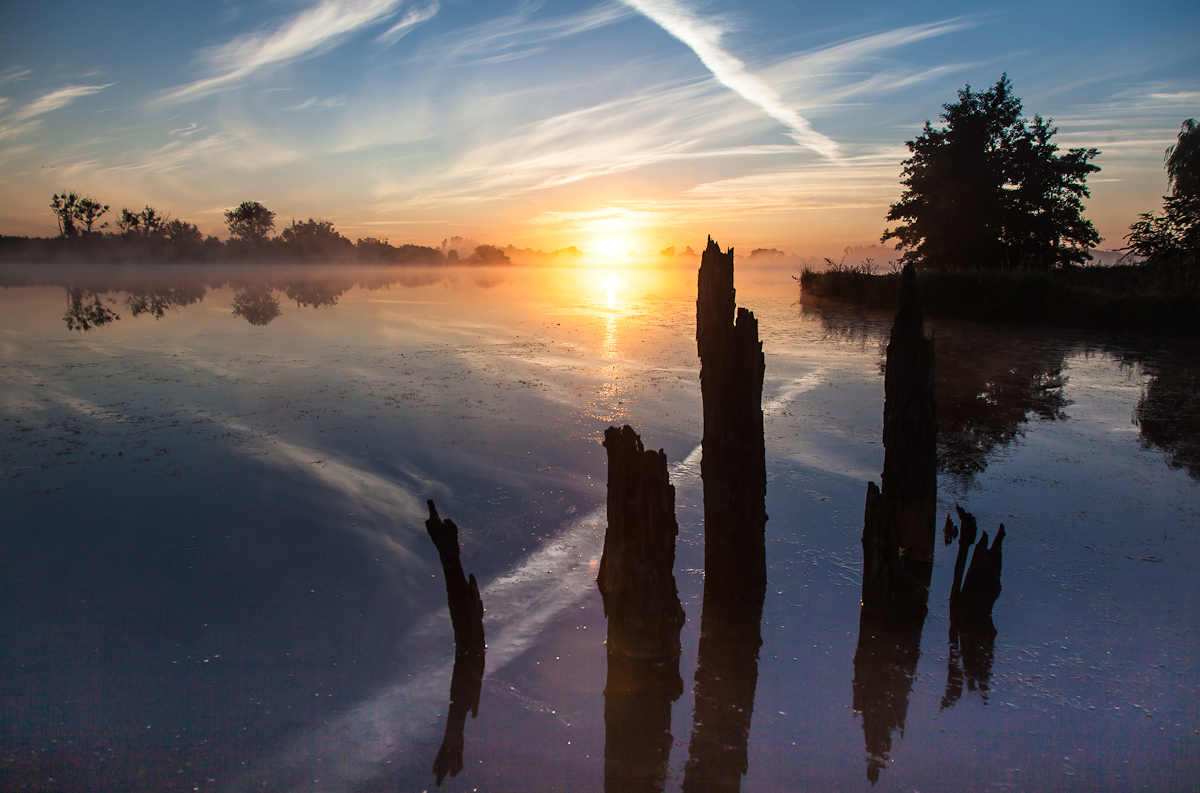 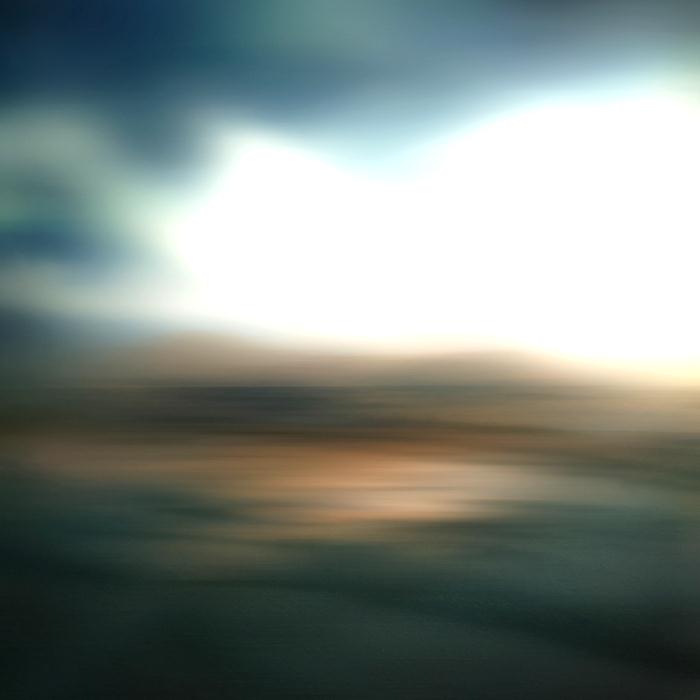 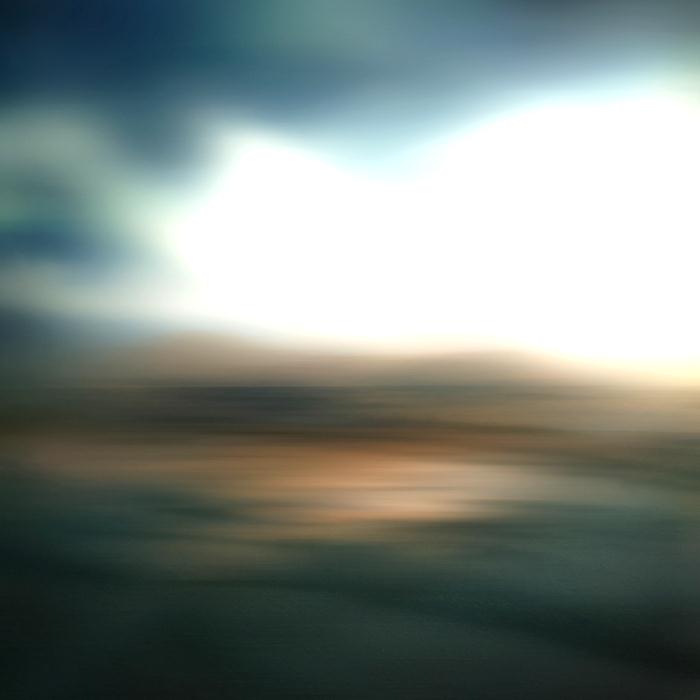 Annual GOHSEP Conference
OHSEP Directors + LEPA + LEPC Members
Questions
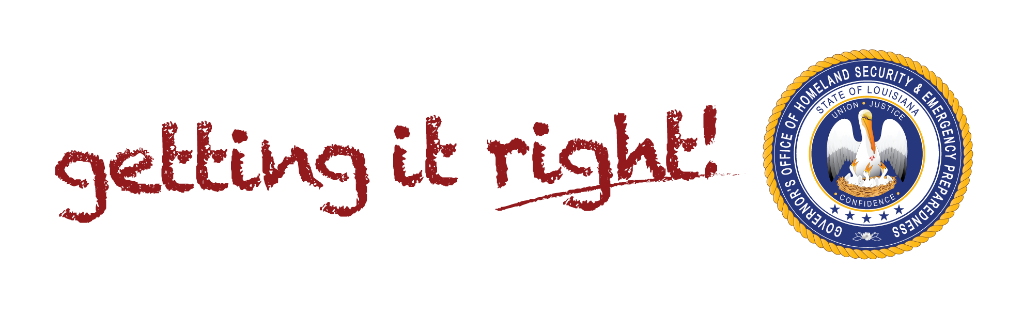 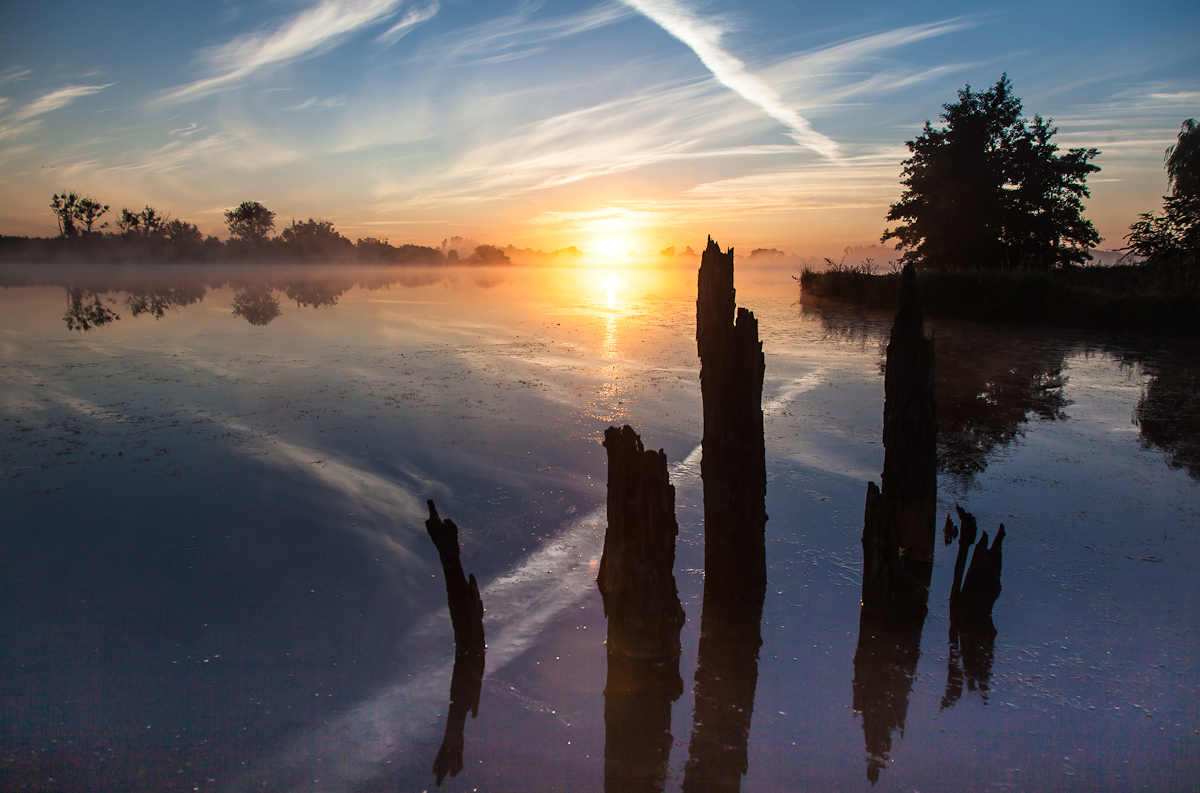 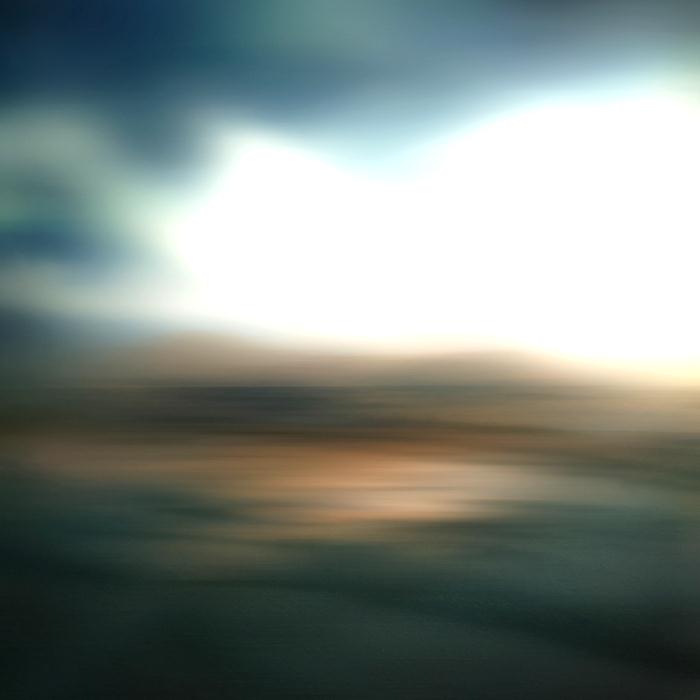 FIND US ON THE WEB
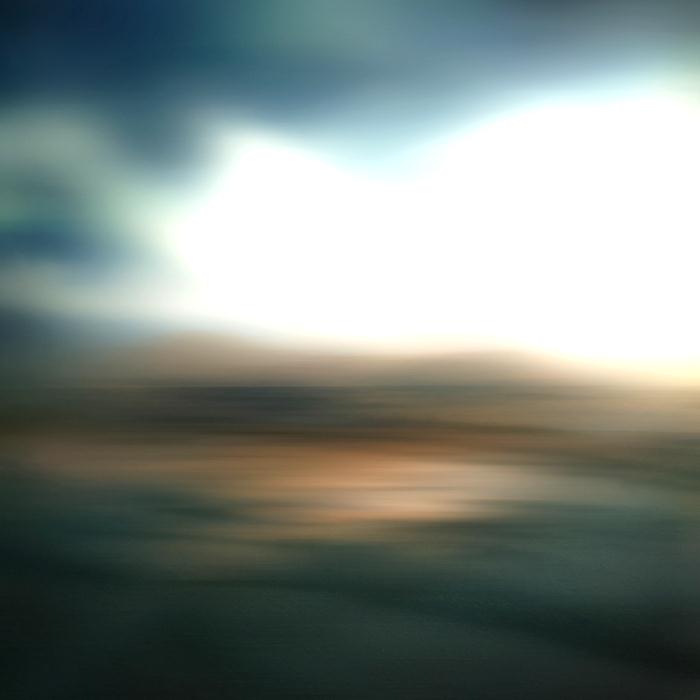 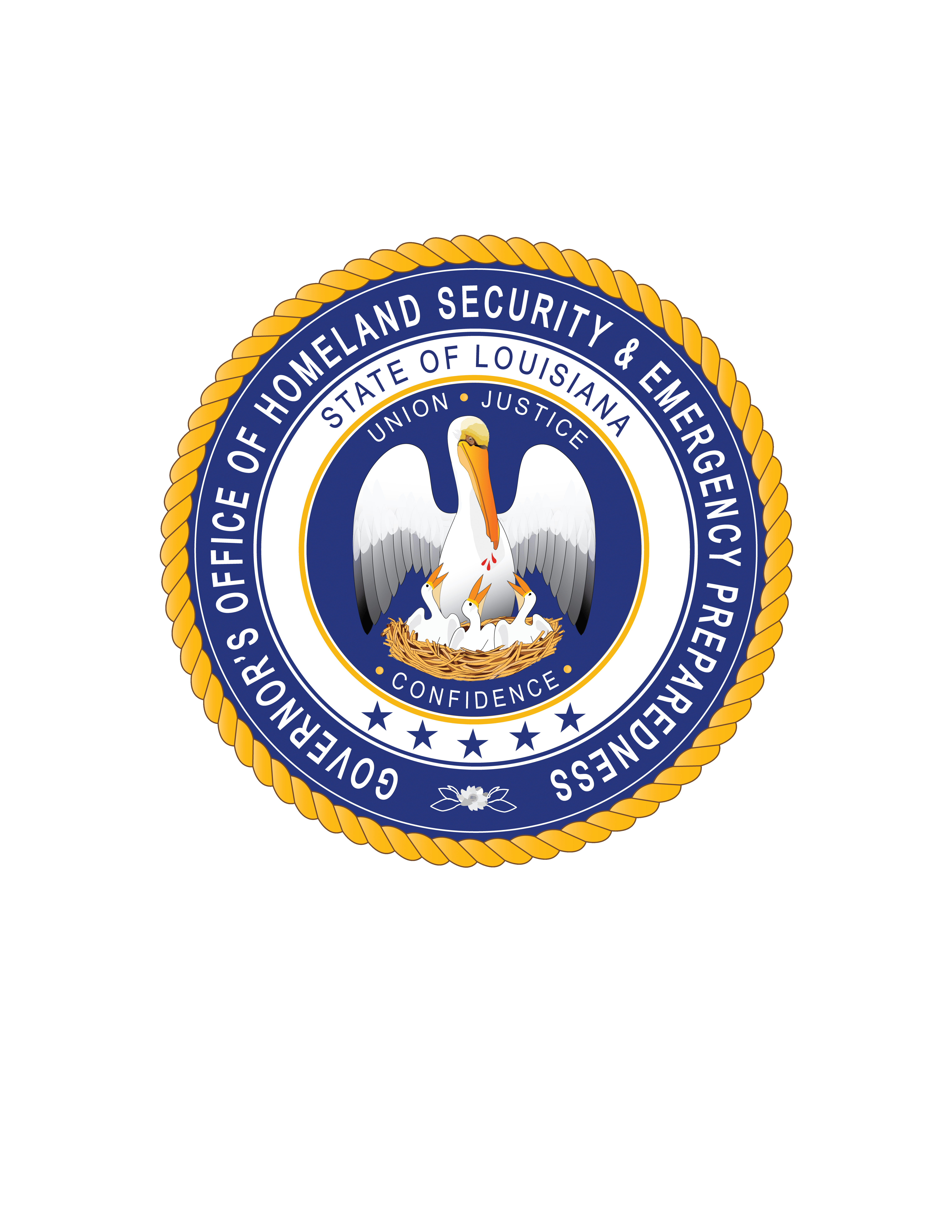 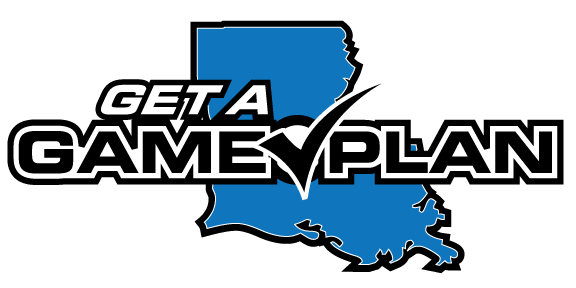 +
getagameplan.org
gohsep.la.gov